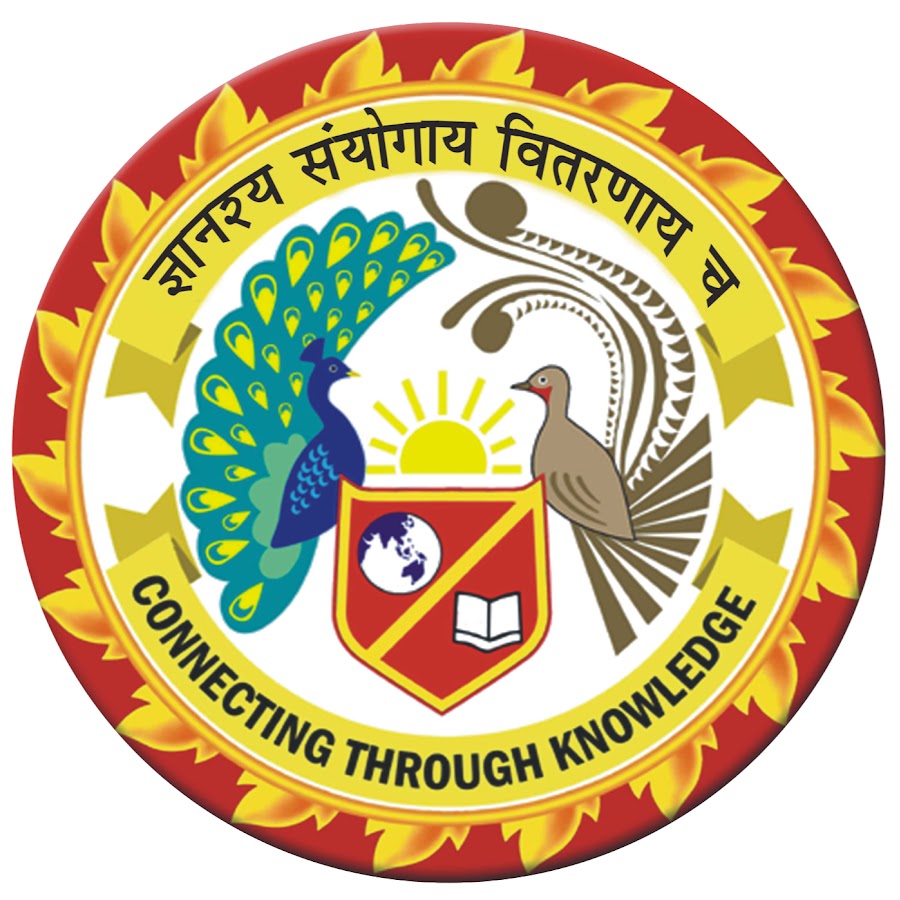 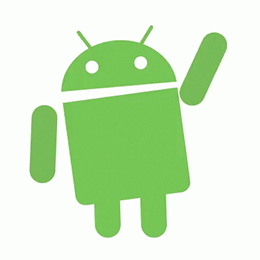 Module-II: 
Introduction to Android Activities and Layouts
By,
    Dr. DHAWALESWAR RAO
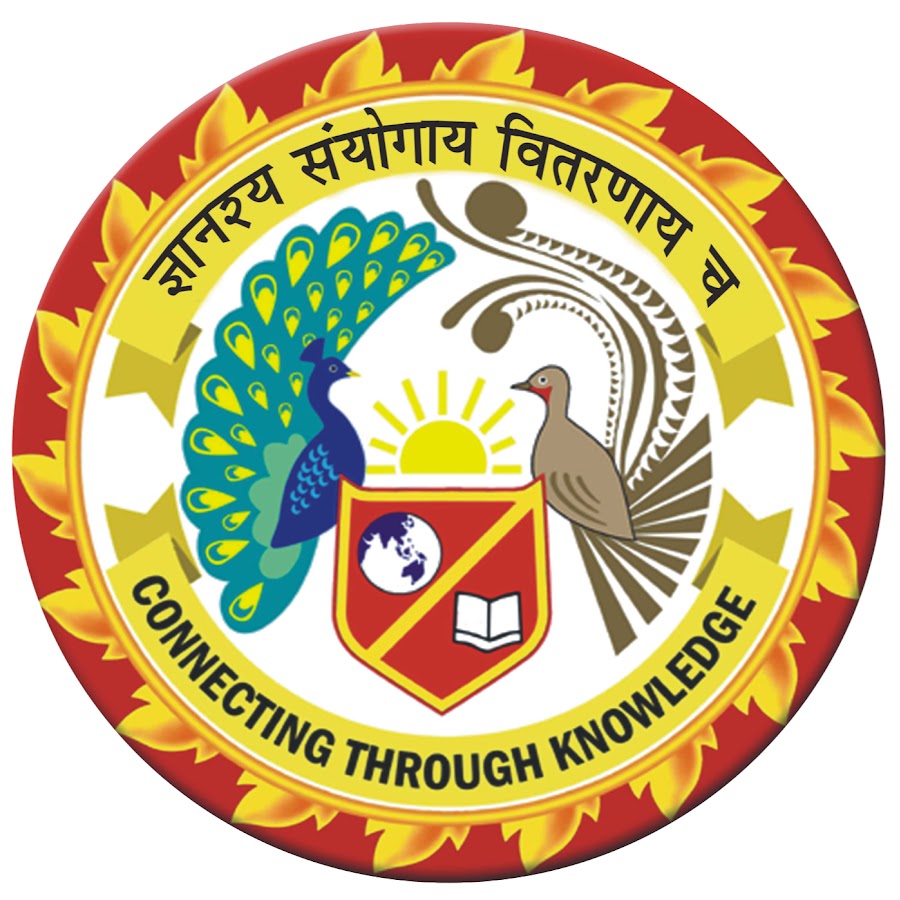 Internal Details of Hello Android Example

Android application contains different components such as java source code, string resources, images, manifest file, apk file etc. Let's understand the project structure of android application.
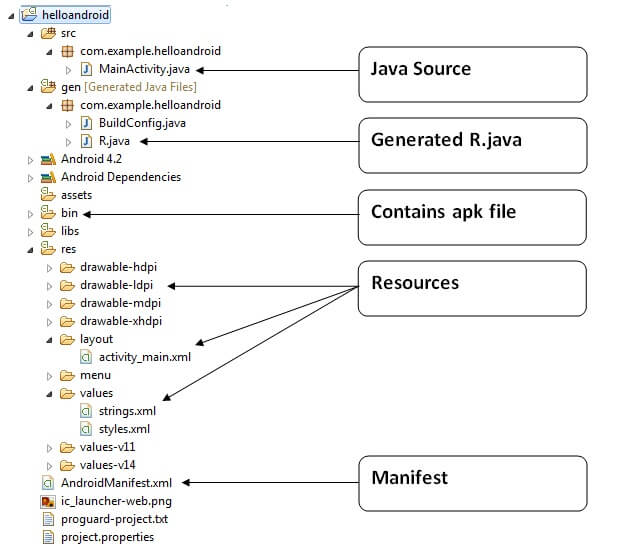 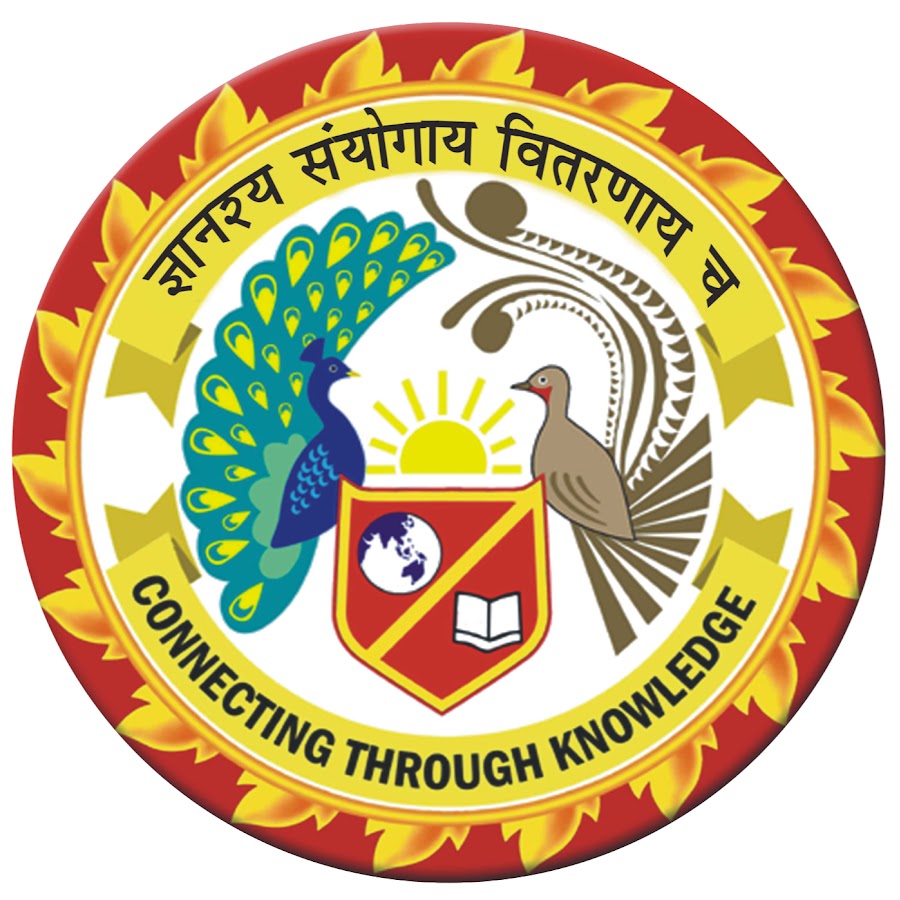 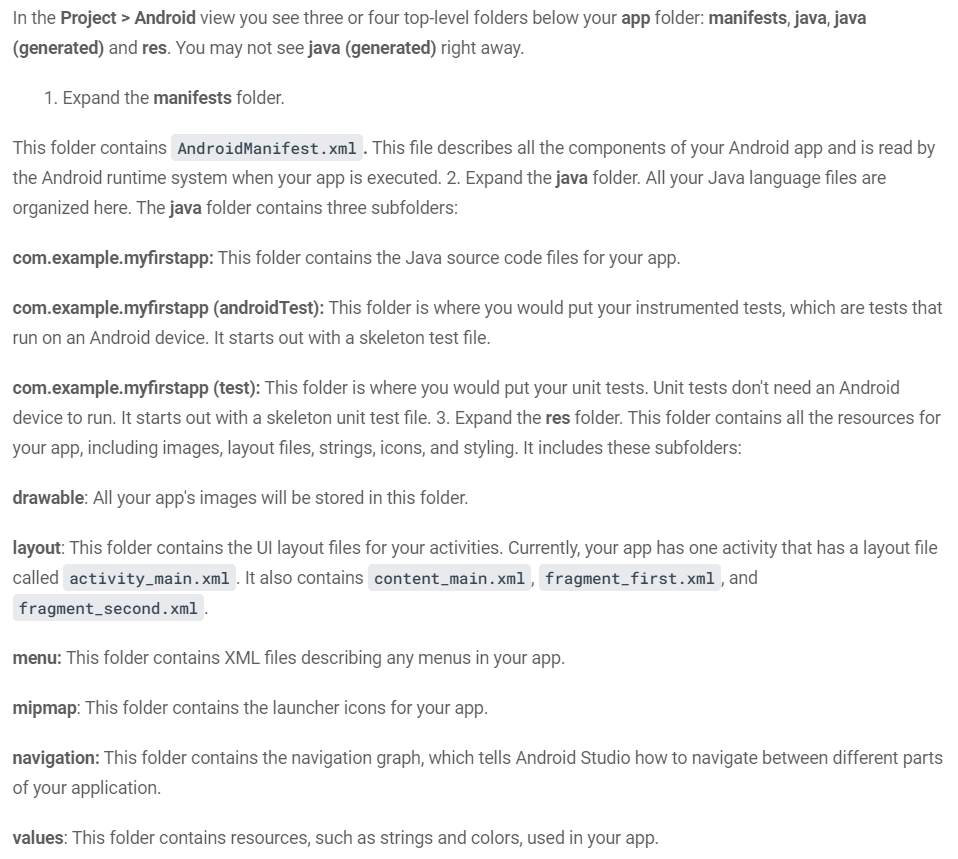 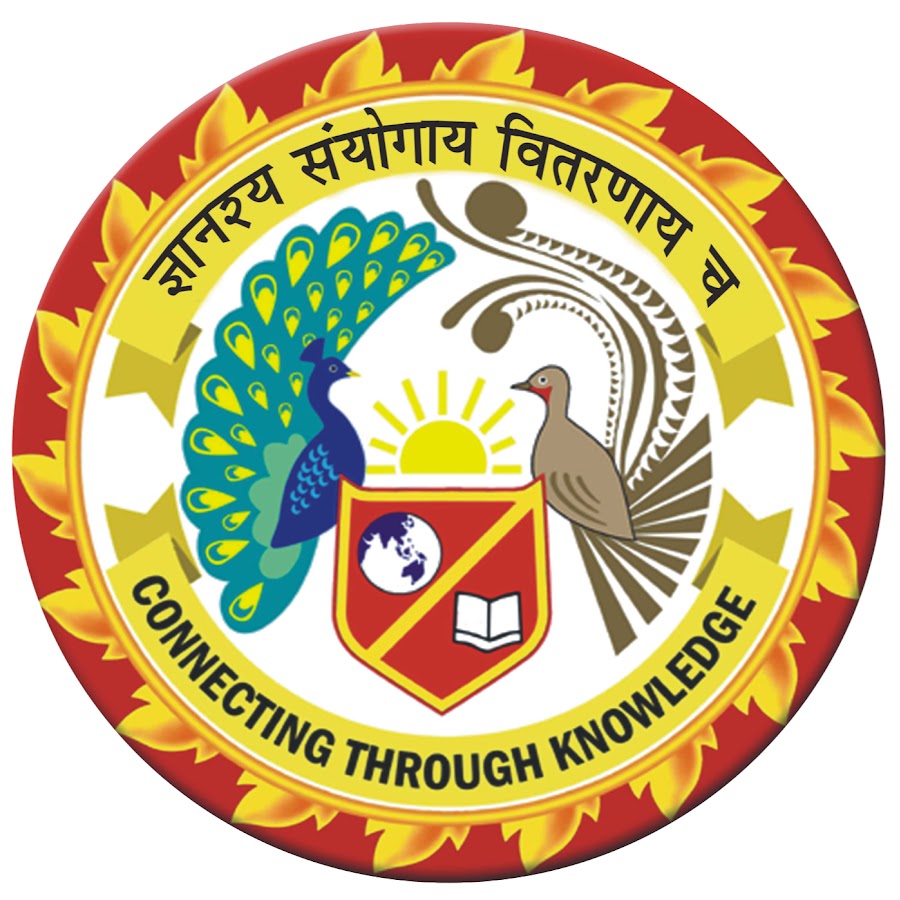 Activity is a java class that creates and default window on the screen where we can place different components such as Button, EditText, TextView, Spinner etc. It provides life cycle methods for activity such as onCreate, onStop, OnResume etc.
The onCreate method is called when Activity class is first created.
The setContentView(R.layout.activity_main) gives information about our layout resource. Here, our layout resources are defined in activity_main.xml file.
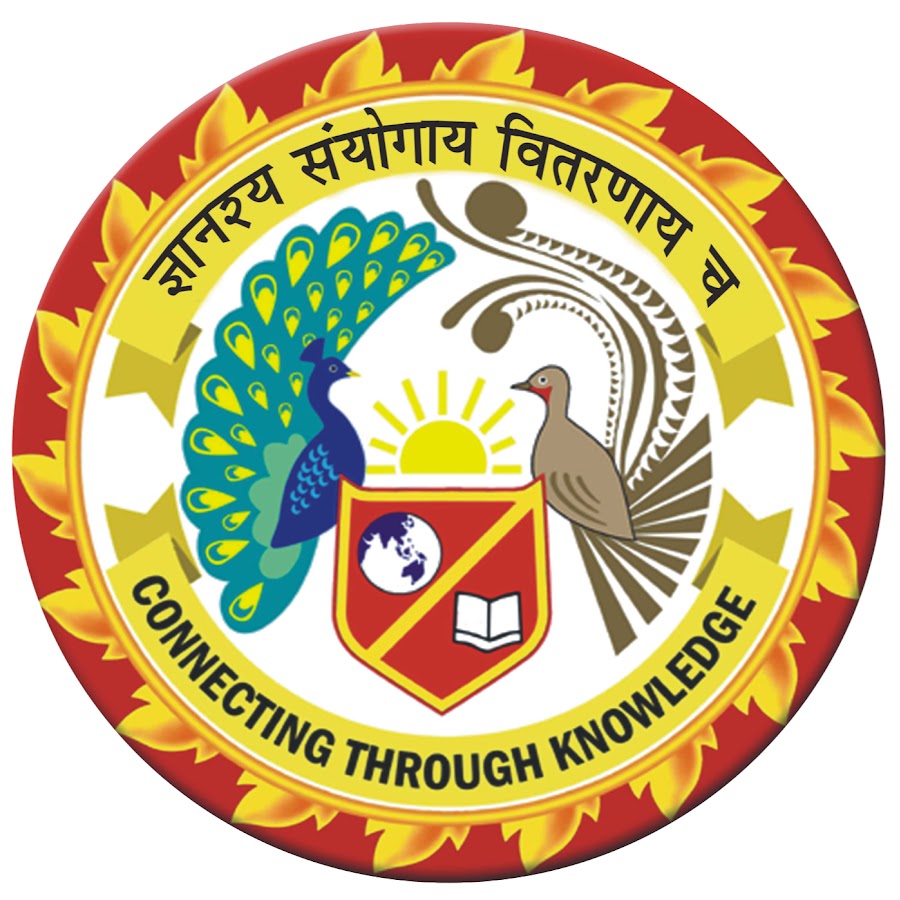 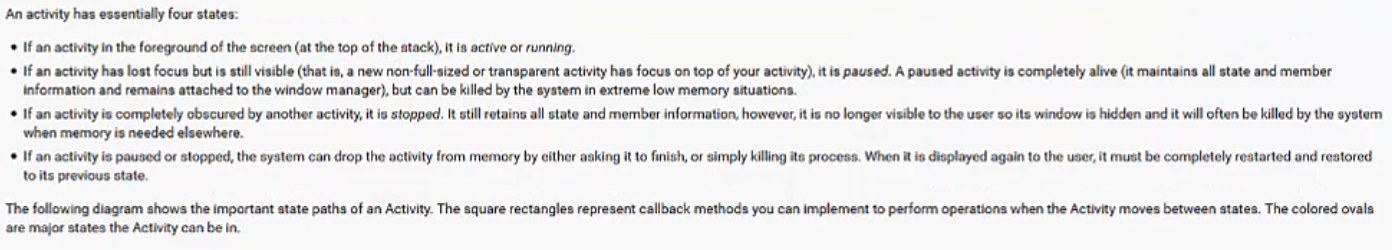 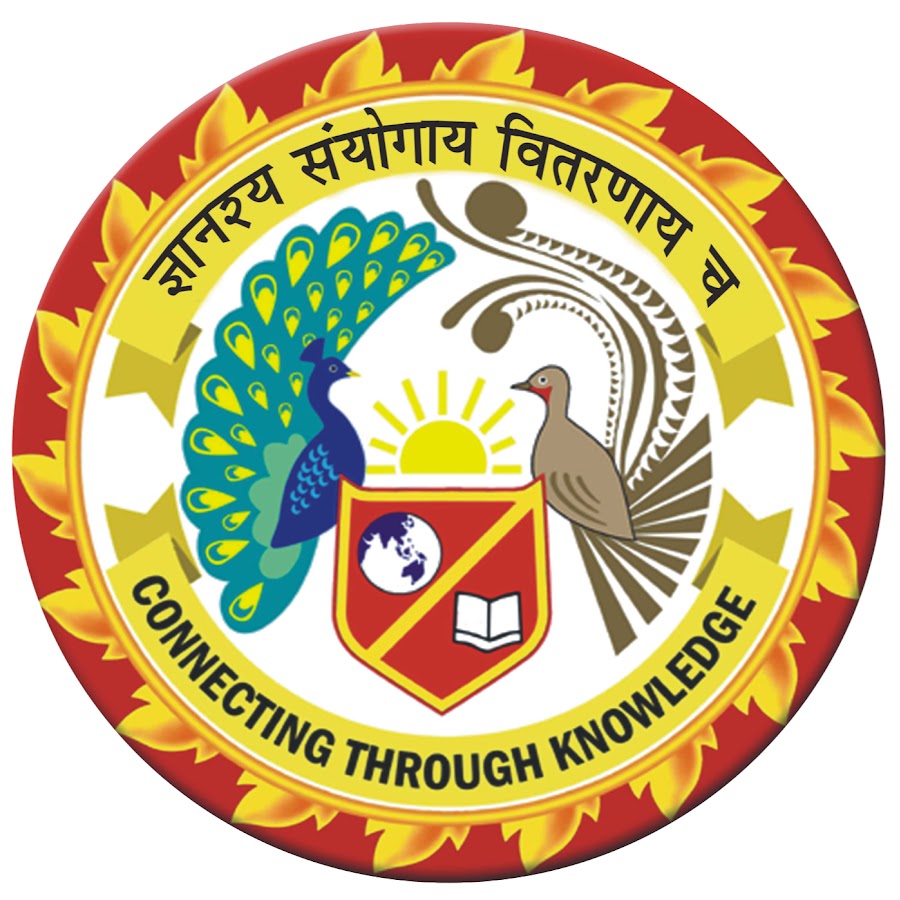 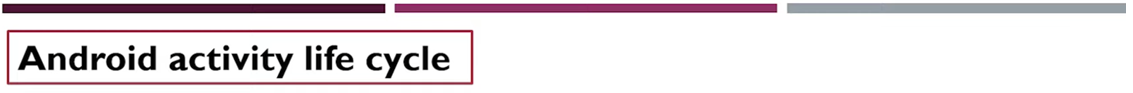 An activity is the single screen in android
The android Activity is the subclass of ContextThemeWrapper class.
By the help of activity, you can place all your UI components or widgets in a single screen.

Android Activity Lifecycle is controlled by 7 methods of android.app.Activity class. 
The 7 lifecycle method of Activity describes how activity will behave at different states.
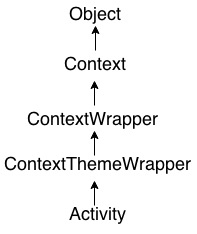 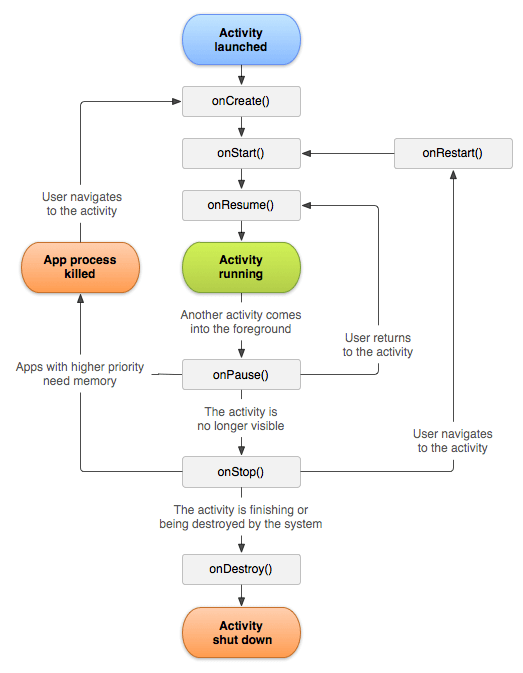 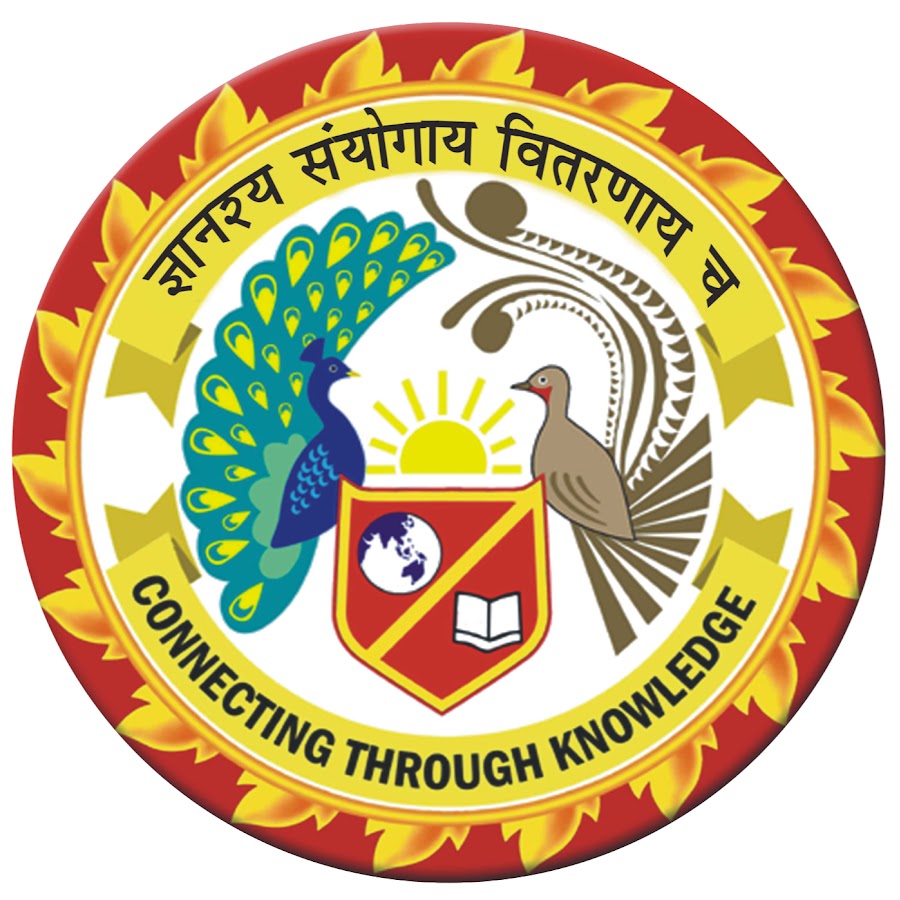 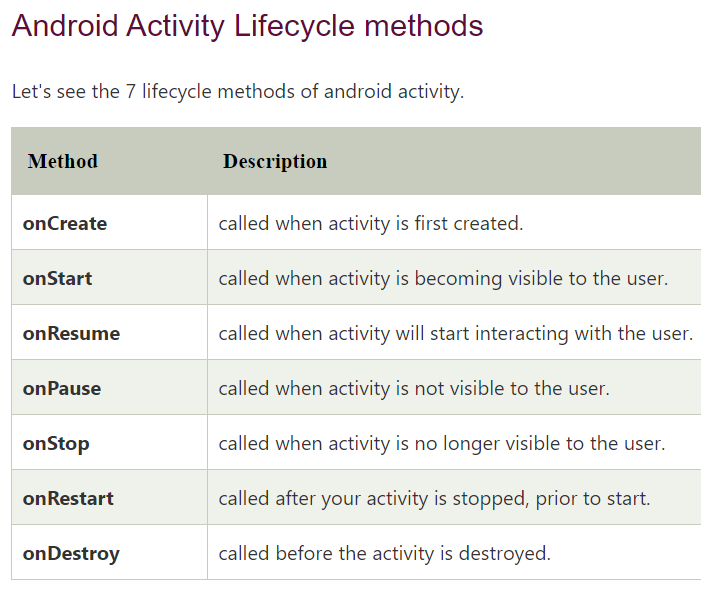 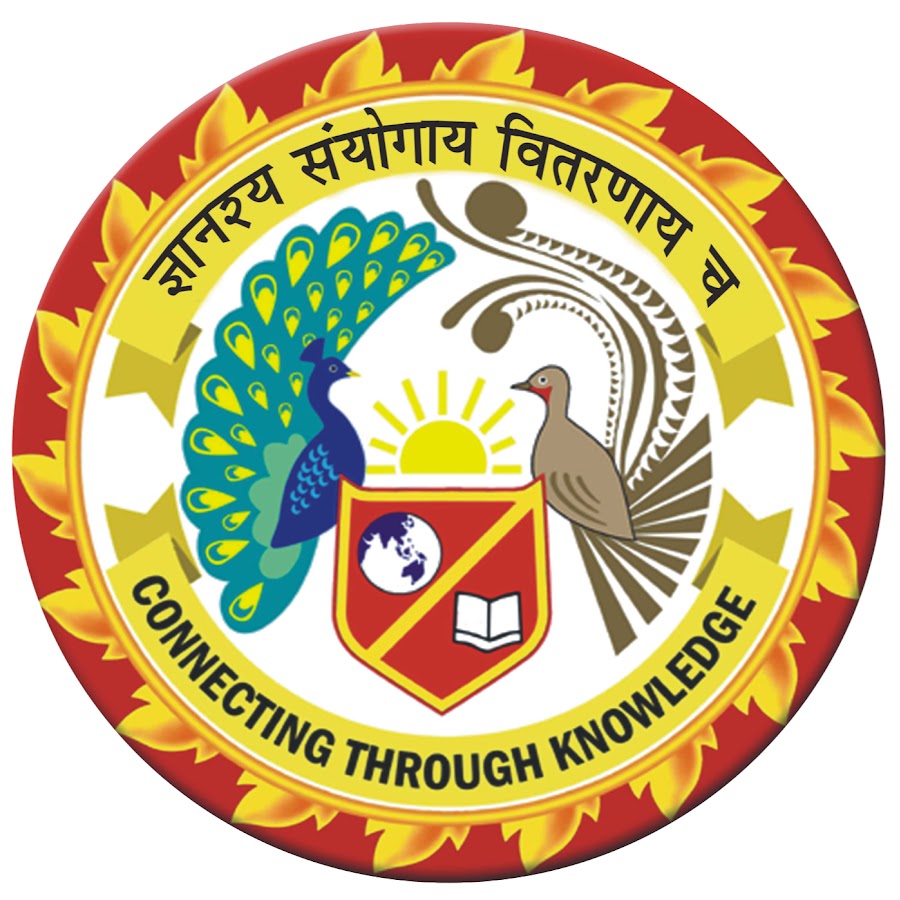 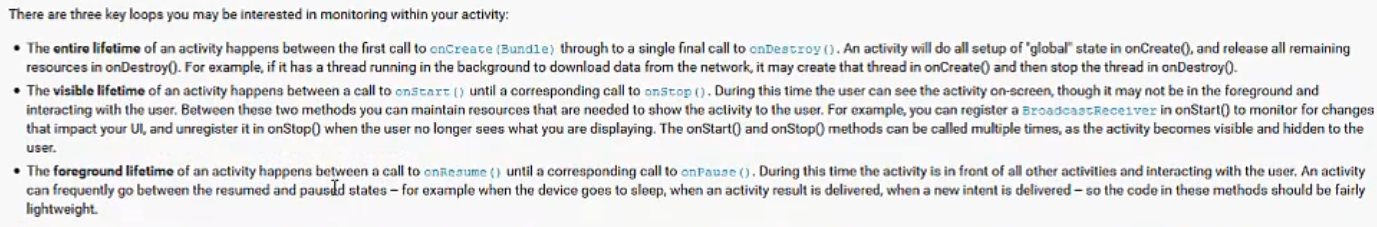